Lab 3 - Centering
Centering; or the smart way to align centered optical elements and systems
This lab will make use of concepts used in the previous labs

We will use an air bearing rotary table – it is accurate but delicate

Never rotate the table without at least 50 psi air pressure, check the gauge

The adjustment screws have a limited range; do not force beyond range

We will use dial indicators to help with centering as well as the PSM
Lens Centering Station
PSM
PSM Monitor
Indicator
PSM stage control
Airbearing 
Rotary table
Alignment source
Yaw rotation
Displacement Indicator
Z-axis
Flexible Cable Lock
Y-axis
Y- adjustment
X-axis
X- adjustment
Tilt- adjustment
Tip- adjustment
Magnetic Mount
Details of air bearing rotary table
There are two tilt and two centering fine adjustments on the table
Do not force adjustments; they should only be turned a revolution or two
This is delicate equipment; please try to be careful
Rotary table defines an axis
A line or axis is a theoretical concept
A good rotary table is a physical realization of a mechanical axis
	Just as the alignment telescope defined an optical axis
	The table top defines a plane – 3 degrees of freedom
		One is simply height
	The periphery defines an end of the axis – 2 degrees
Centering is moving optical surfaces until their axis lies on the 	mechanical axis defined by the table
Examples
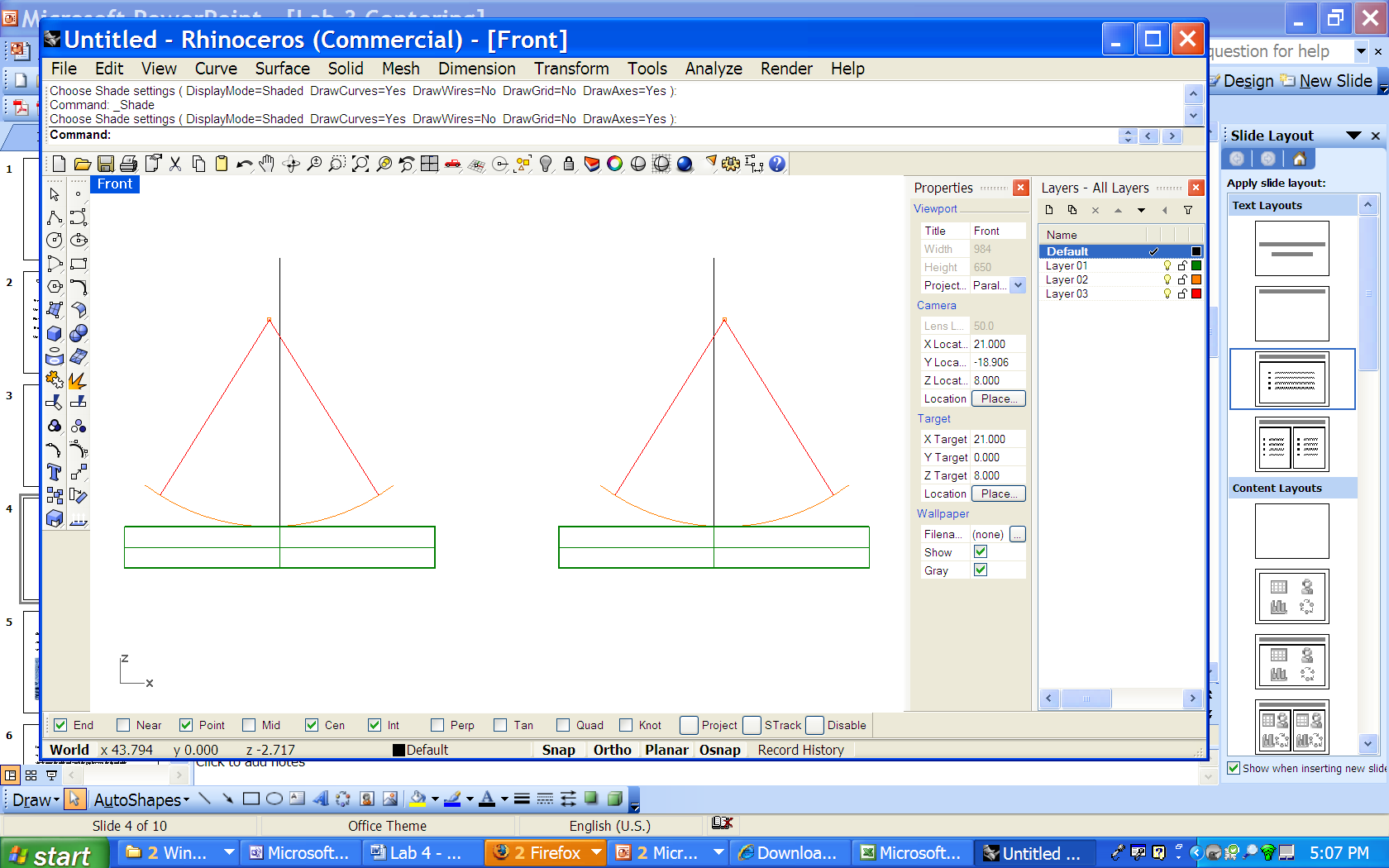 Mirror is decentered
If table rotated 180˚, C of C moves by twice the decenter
Indicator motion will depend on geometry
If object is on axis, image moves in circle 4x the decenter
Mirror is centered when image does not move
Image does not have to be in center of video screen
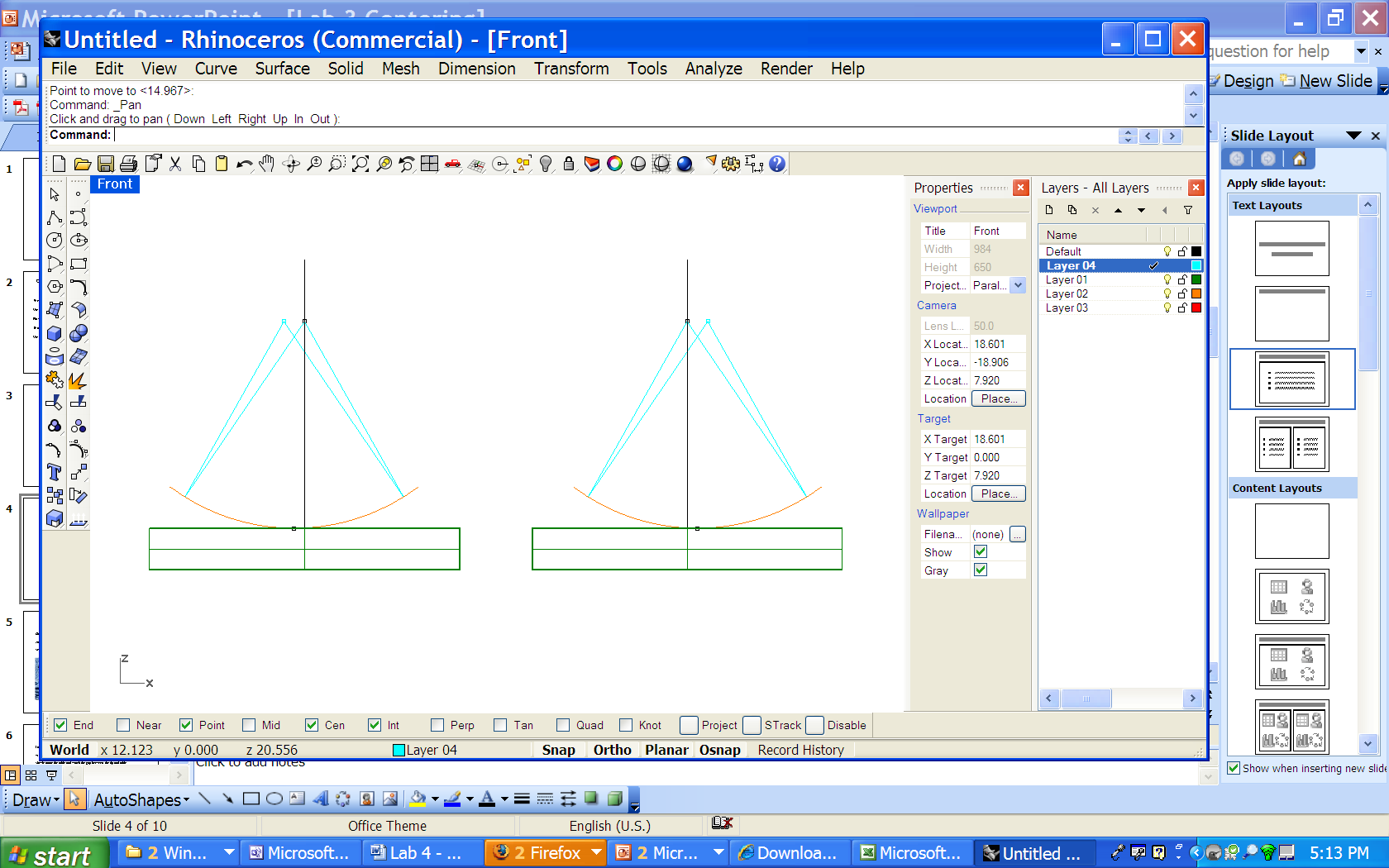 Level the rotary table
Check to see there is air to the table. If so, gently is if it rotates

Attach a tenth indicator to the flexible arm of the magnetic base indicator stand

See that the indicator reads correctly when the tip is pushed upward
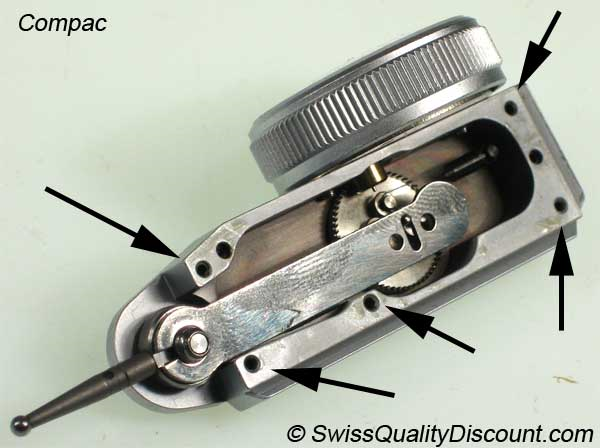 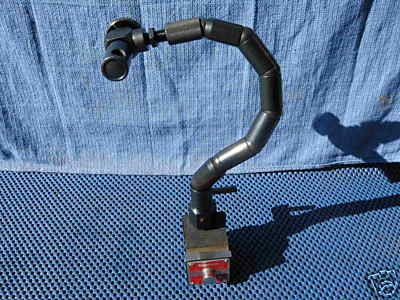 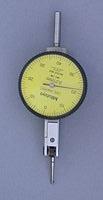 Level the rotary table, con’t
Loosen the lock on the flexible arm and move indicator tip to top edge of table

With tip slightly above table lock the flexible arm

Slowly rotate the table and watch the gap between the tip and table
	Use a shred of paper to mark the high point

Use the leveling screws to make table top level by eye

Lower indicator tip to just touch table and rotate table slowly. Mark high point
	How should the tip be adjusted to be most sensitive?

Continue leveling until table is level to 0.0001” total indicator reading (TIR)

How level is the table now in angle?
Centering a plane parallel disk
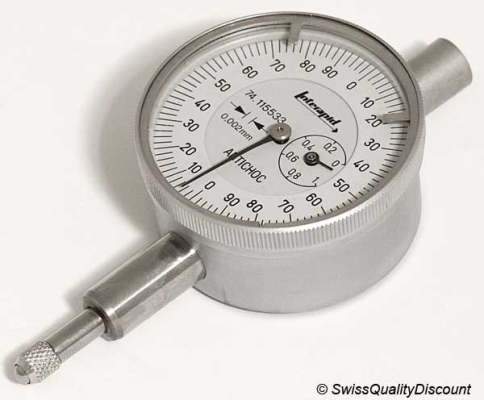 Place a plane parallel disk on the rotary table

Center the disk by eye using the groves

Put a long travel indicator in the indicator stand

Position the indicator tip to point normally to the periphery of the disk

Gently move the indicator toward the disk until you get a reading all around

Mark the disk with a shred of paper and tap disk to center it to 0.001”

How does the roundness of the disk affect your ability to center?

Now measure the upper surface; is the disk parallel?
Centering a lens
Place the three ball fixture on the rotary table

Set the convex surface of a lens on the balls

Adjust a short range indicator to be just below the lower lens surface

Tap the three ball fixture to center the gap between lens and tip

This centers the fixture so the balls

Are equi-distant from the table axis
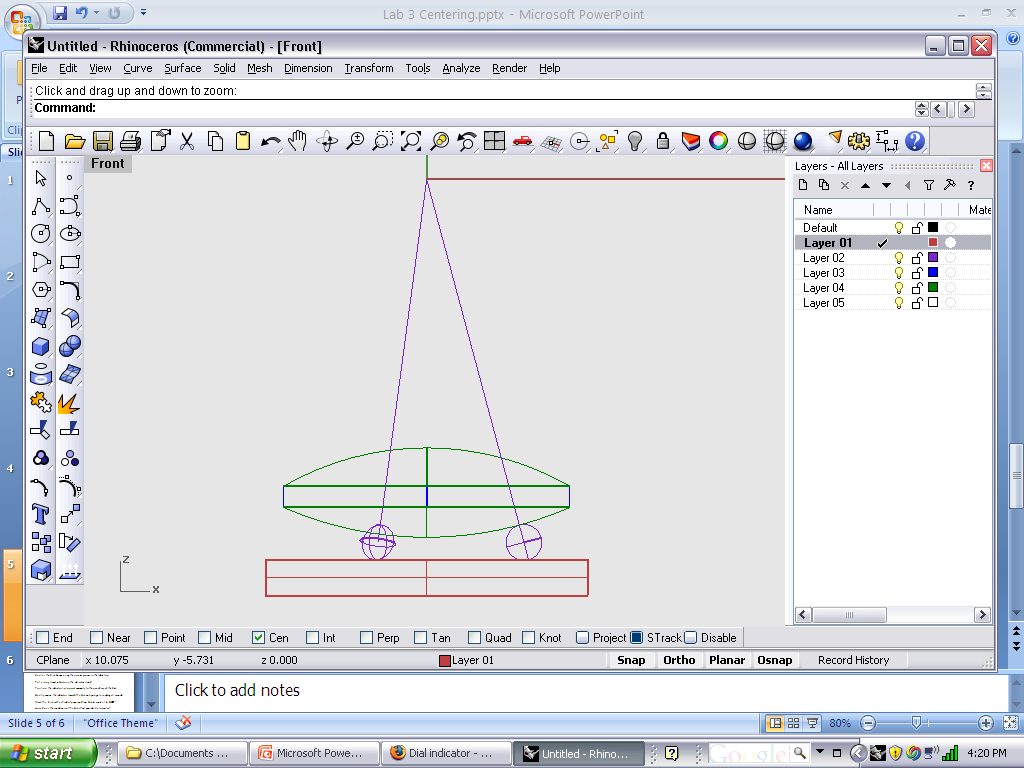 Centering a lens, con’t 1
Where is the center of curvature of the lens lower surface?

How does the lens lower surface contact the three balls?

How many degrees of freedom does a spherical surface have?

Bring the indicator tip up to the lens lower surface 

Center by tapping fixture and finally by adjusting centering screws
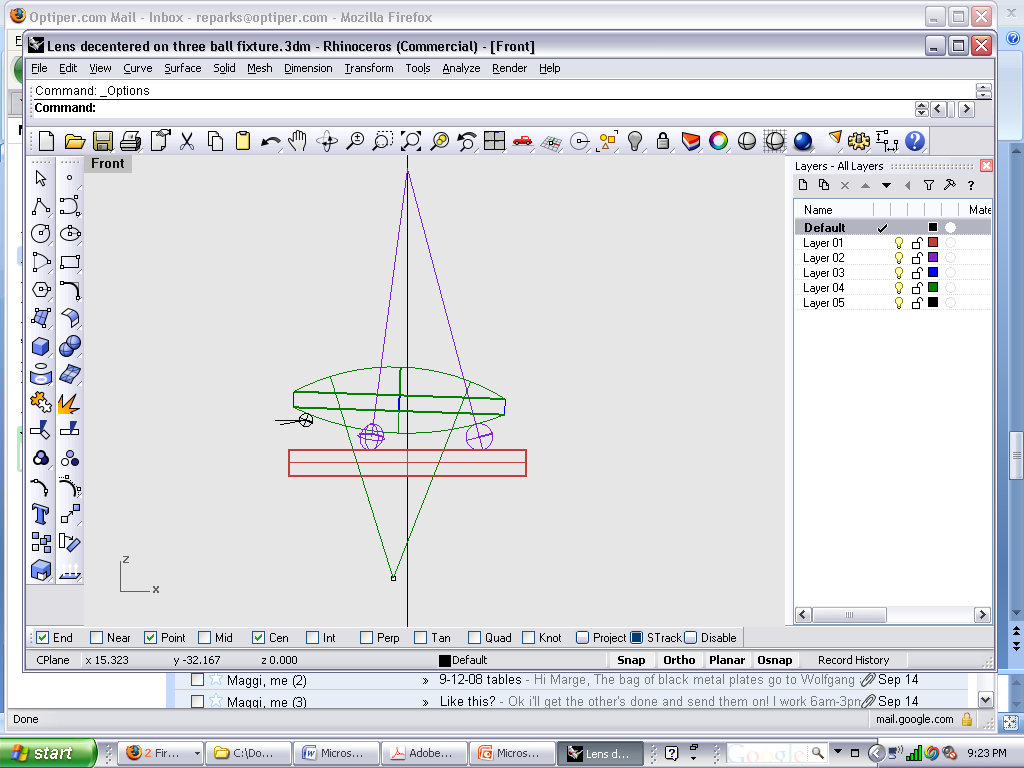 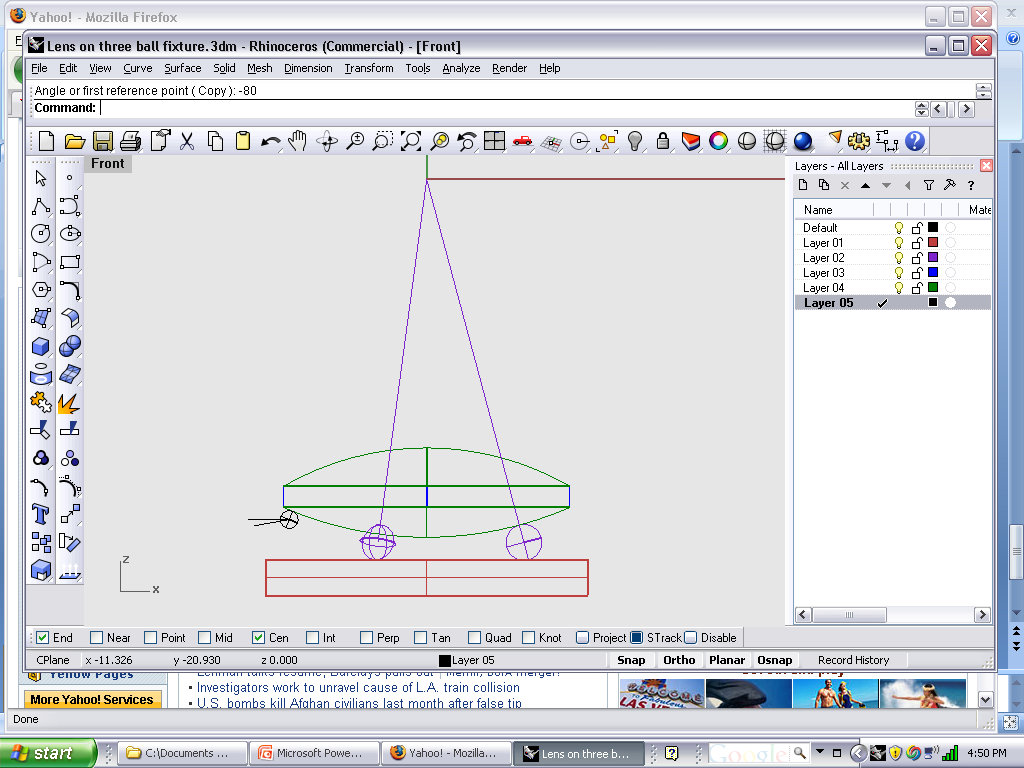 Centering a lens, con’t 2
Now bring the indicator above the top surface

Tap the lens (using something plastic) to center the upper surface

What happens to the lower surface?

When centered by eye bring indicator down on surface 

Continue to 0.0001” TIR

Where is the center of curvature of the upper surface

Indicate the periphery of the lens. Is the edge concentric with the OA?

What does this say about the coincidence of the optical and mechanical axes?
How well have you done?
Use the alignment telescope to check the centering
Lower the plane mirror over the rotating lens so lens can be seen with 	the alignment telescope
Does the bullseye pattern move?
Can you do any better by using the fine adjustment knobs?
Use the PSM to pick up the centers of curvature from the two surfaces
Does the spot move?
Can you do any better by using the fine adjustment knobs?
Isometric View
Checking centering of a lens
Method of checking lens centering without a rotary table
Is periphery concentric with the optical axis
Use fixture in picture; controls five degrees of freedom
Three balls are datum A, the two pins datum B, the axis
Rotate lens on balls holding it against pins, indicate upper surface